Introduction to Hardware
What is binary?
We use the decimal (base 10) number system
Binary is the base 2 number system
Ten different numbers are used in base 10.  How many are used in base 2?
Bits & Bytes
kilo, mega, and giga are different in binary!
bit (b) – a binary digit
KiloBit (Kb) – 210 bits
MegaBit (Mb) – 220 bits
GigaBit (Gb) – 230 bits
Byte (B) – 8 binary digits
KiloByte (KB) – 210 bytes
MegaByte (MB) – 220 bytes
GigaByte (GB) – 230 bytes
http://en.wikipedia.org/wiki/Binary_prefixes
Storage Scam!
Example: iPad 16GB
How much space are you *actually* getting?
Input Devices
Keyboard
Mouse
Webcam
…any others?
[Speaker Notes: http://www.leapmotion.com

http://www.youtube.com/watch?v=_d6KuiuteIA]
Output Devices
Monitor
Printer
Speakers
any others?
[Speaker Notes: Oculus Rift - http://www.youtube.com/watch?v=KBylGcvRuek]
Motherboard
Connects EVERYTHING!







AGP  PCI-Express Update
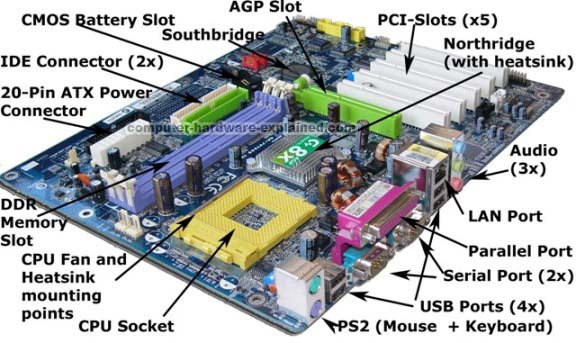 Central Processing Unit (CPU)
Computer’s thinking/calculating brain part
Pay attention to:
Model (e.g. Intel Core i5)
Clock speed (e.g. 2 GHz)
Socket type (e.g. LGA 1156)  changes from year to year
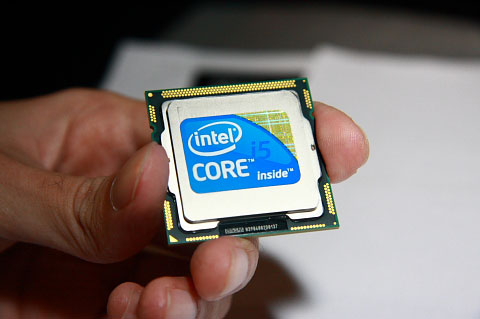 Random Access Memory (RAM)
Computer’s memory part of the brain
Pay attention to:
Brand (e.g. Crucial, Corsair, Kingston)
Size (e.g. 2GB)
Speed (e.g. DDR3 1333 MHz)
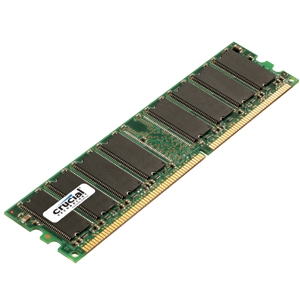 Graphics (Video) Card
Specializes in displaying graphics
Pay attention to:
Brand (NVIDIA, ATI)
Size (512 GB)
Speed
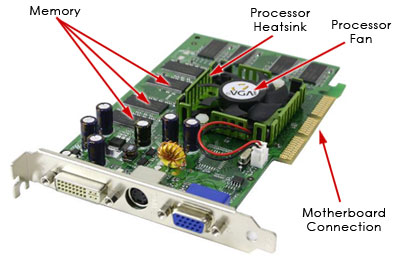 Hard Drive
Stores everything
Pay attention to:
Brands (Western Digital, Seagate)
Speed (e.g. 7200 RPMs)
Size (e.g. 512 GB, 1TB)
Optional:
Solid State Drives
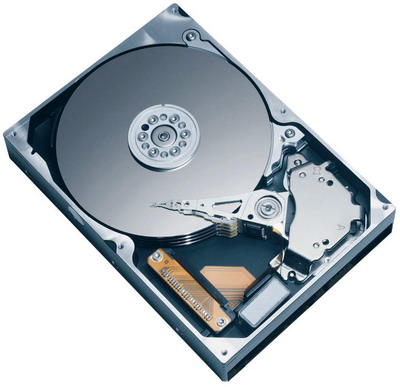 CD/DVD
Pay attention to what it can burn…
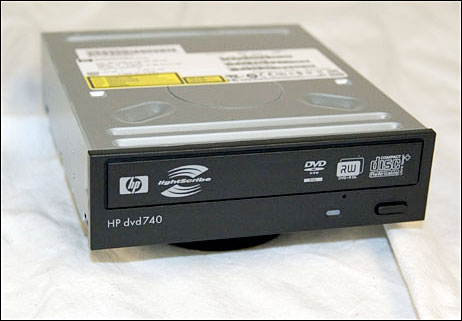 Power Supply
Sometimes included with the case
Connects computer to electricity






Power Supply Calculator
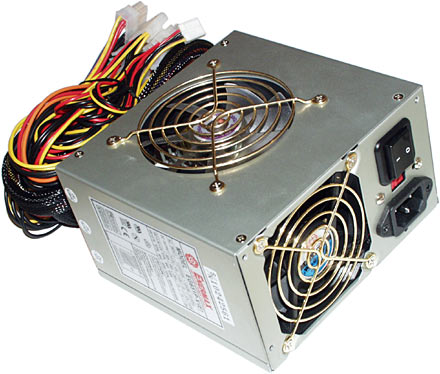 Laptops, Smartphones, Tablets, etc.
All of the above are comprised of the same major components
Only differences: 
Sizing
Packaging
Operating systems (software)
Build Your Own PC
Website that lets you pick parts:
www.pcpartpicker.com
Websites where you buy parts:
www.newegg.com
www.amazon.com
www.microcenter.com
FAQs
http://www.reddit.com/r/buildapc/faq